Global Adventist Internet Network
Semina ya Idara ya Mawasiliano – NETC
21 Machi 2022
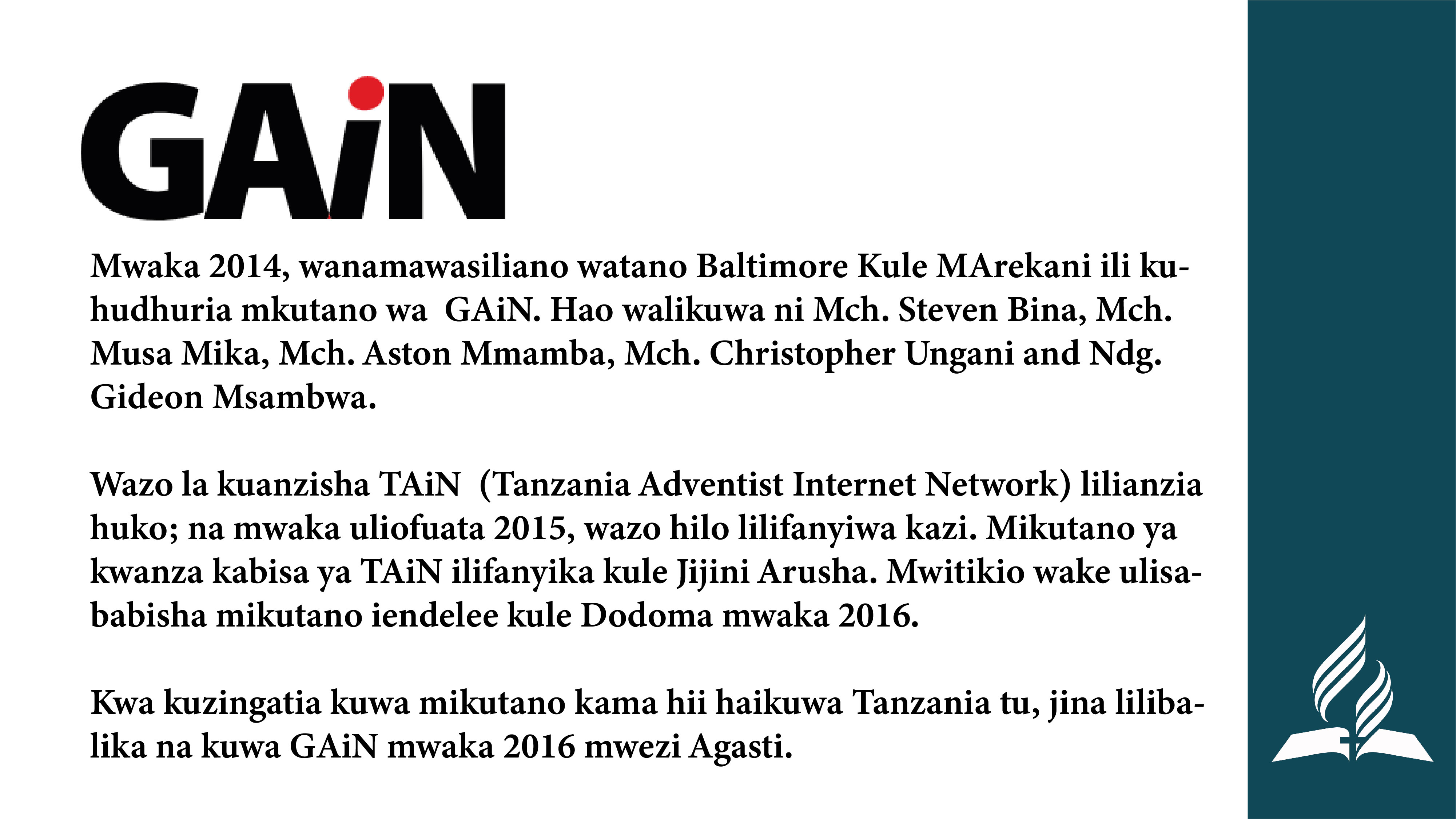 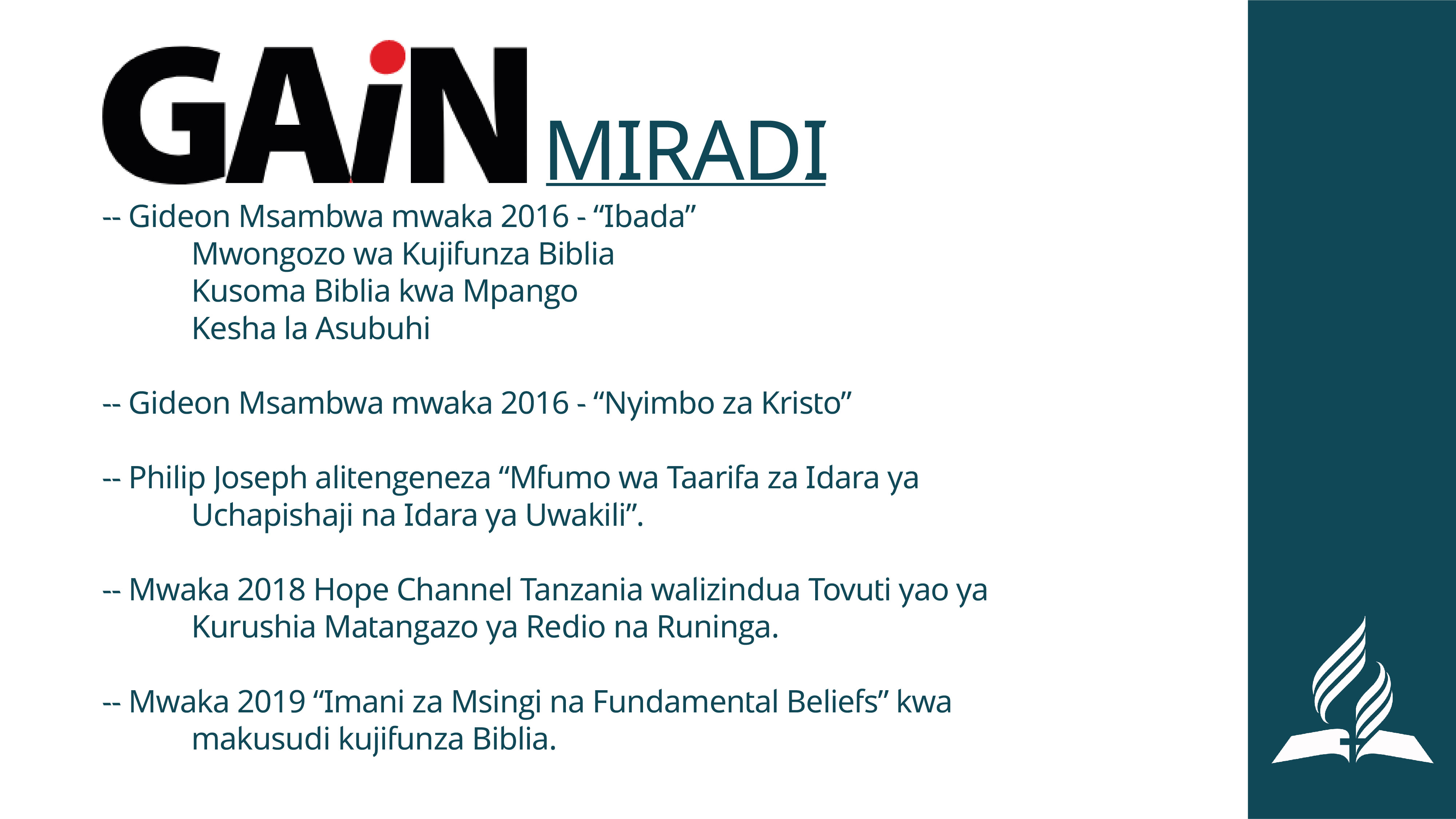 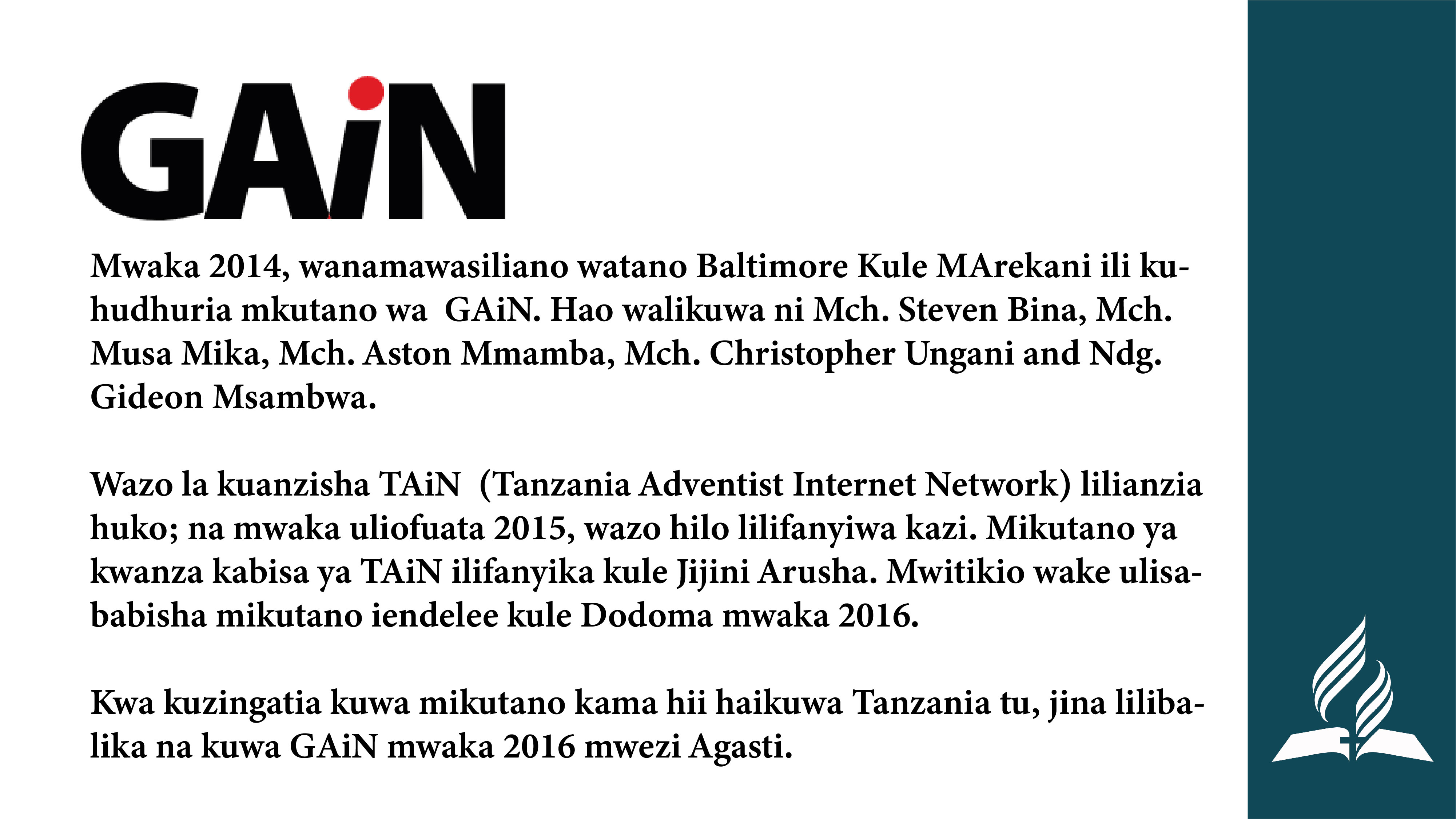 Global Adventist Internet Network
Historia Fupi ya GAiN - Tanzania
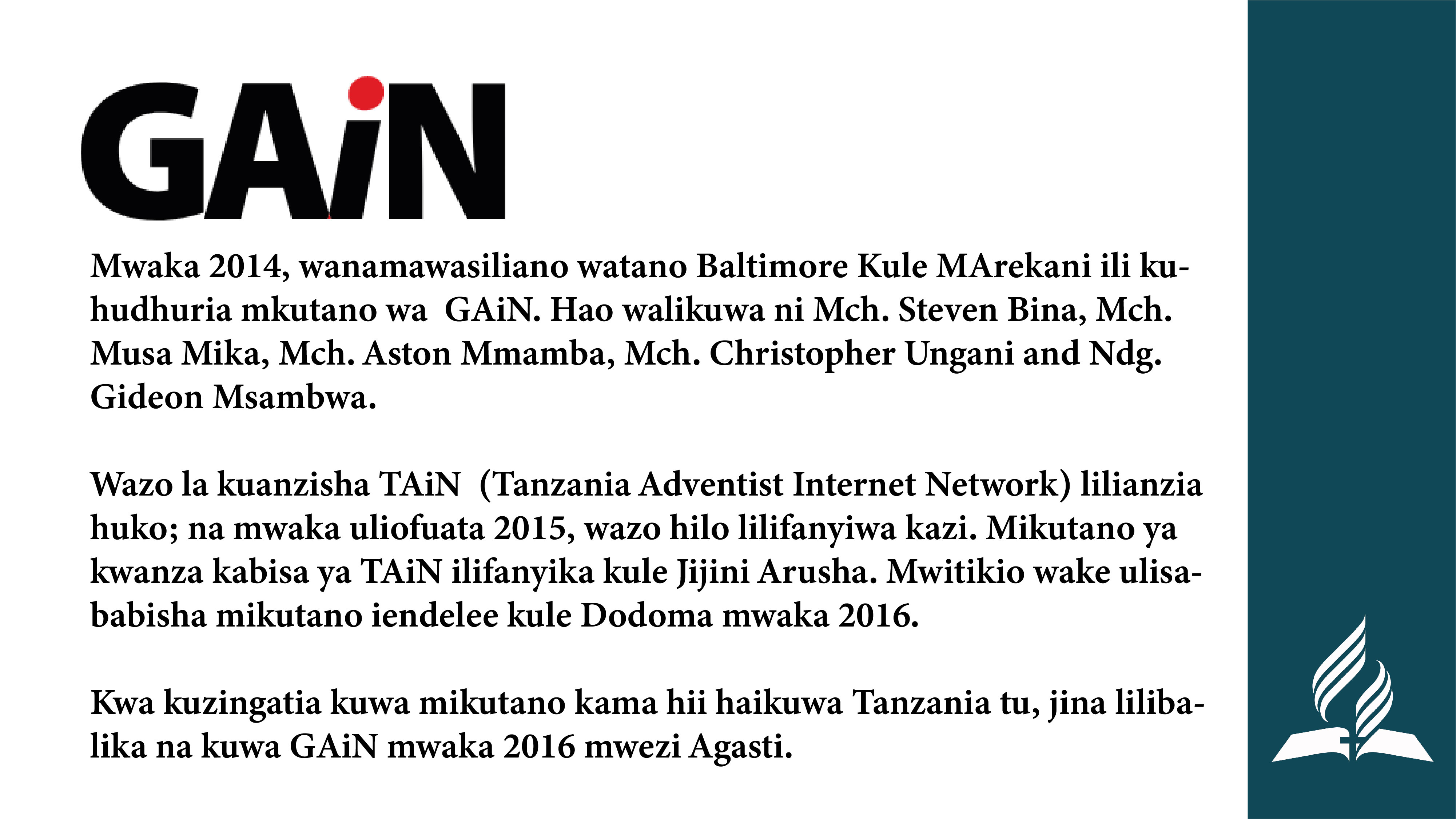 Mwaka 2014, wanamawasiliano watano walikwenda Baltimore Kule Marekani ili kuhudhuria mkutano wa GAiN. Hao walikuwa ni Mch. Steven Bina, Mch. Musa Mika, Mch. Aston Mmamba, Mch. Christopher Ungani and Ndg. Gideon Msambwa.
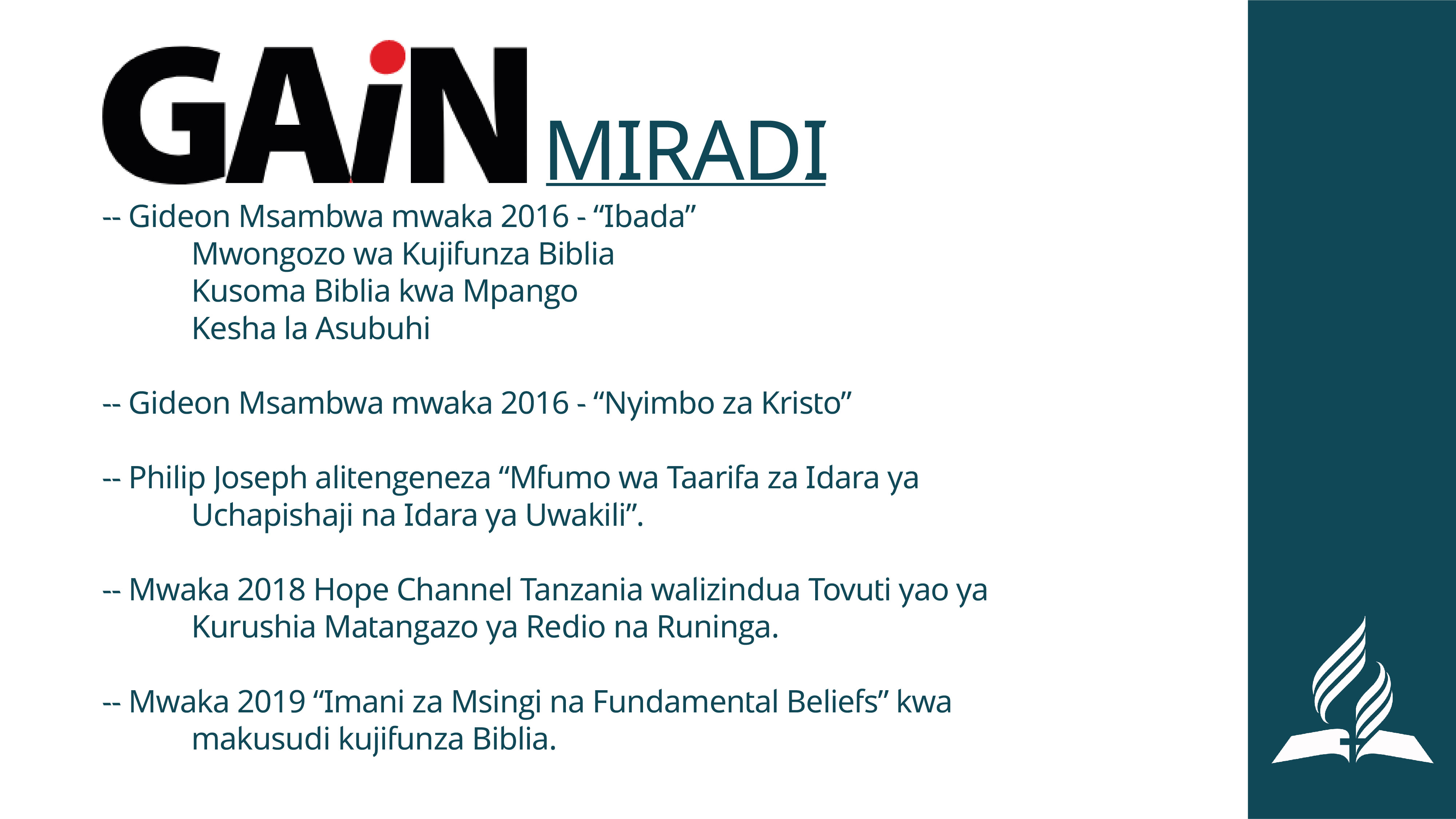 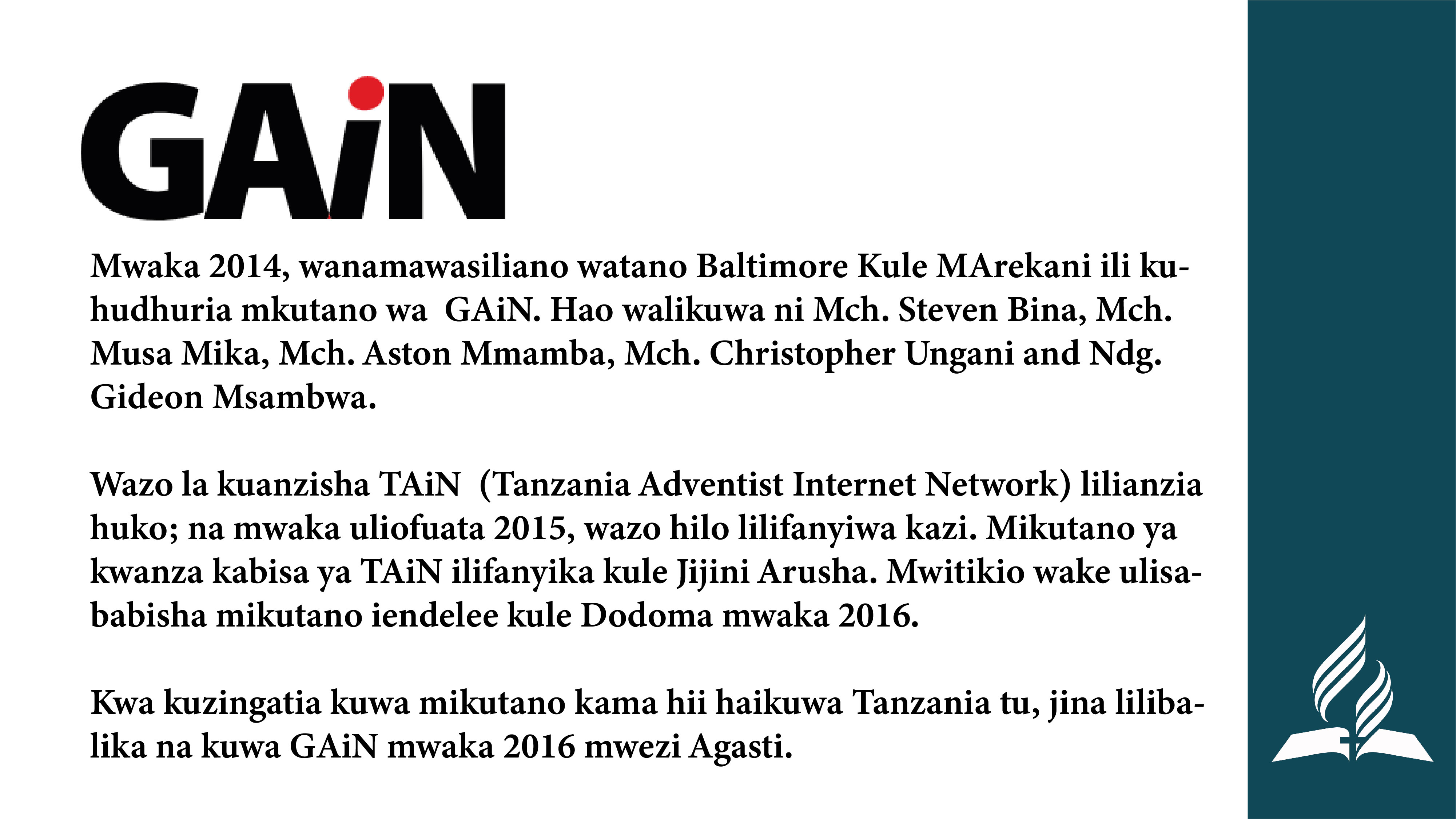 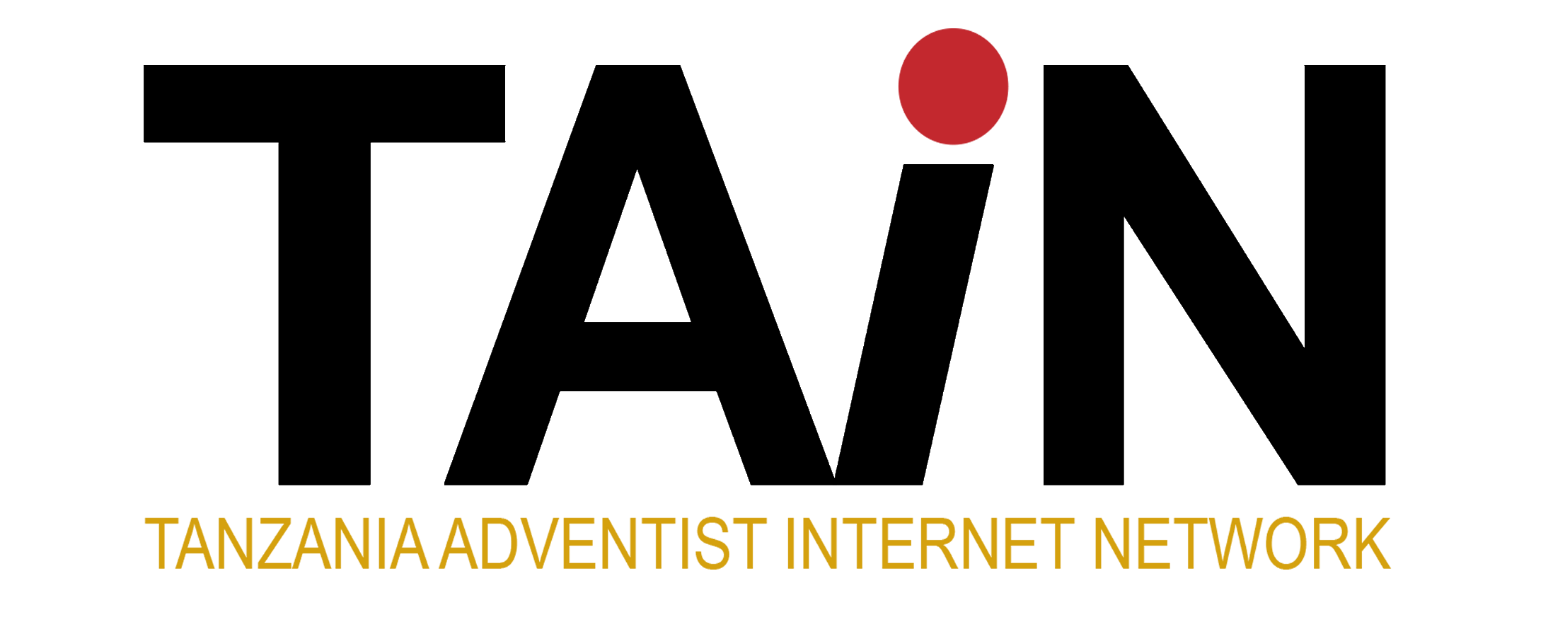 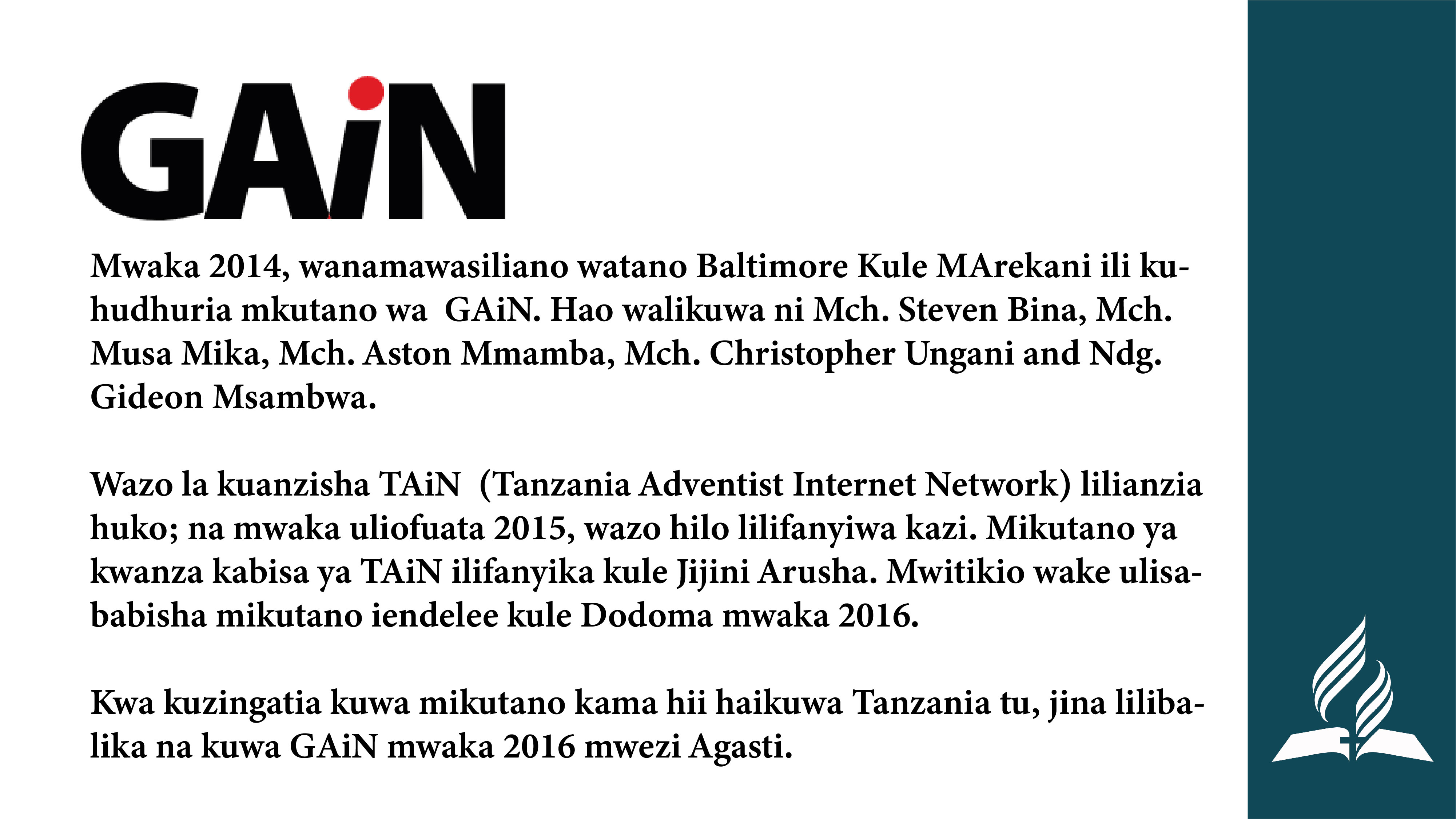 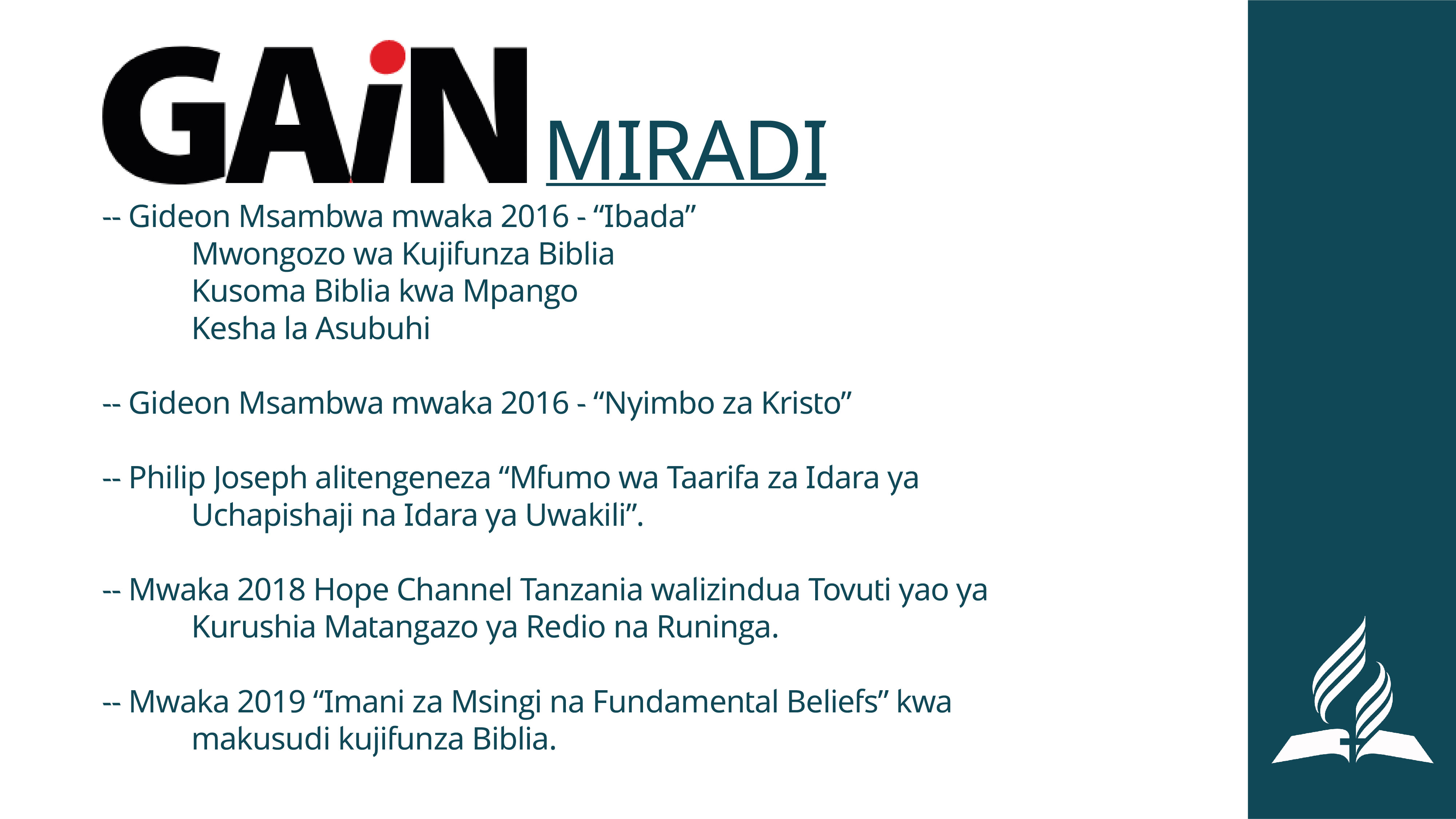 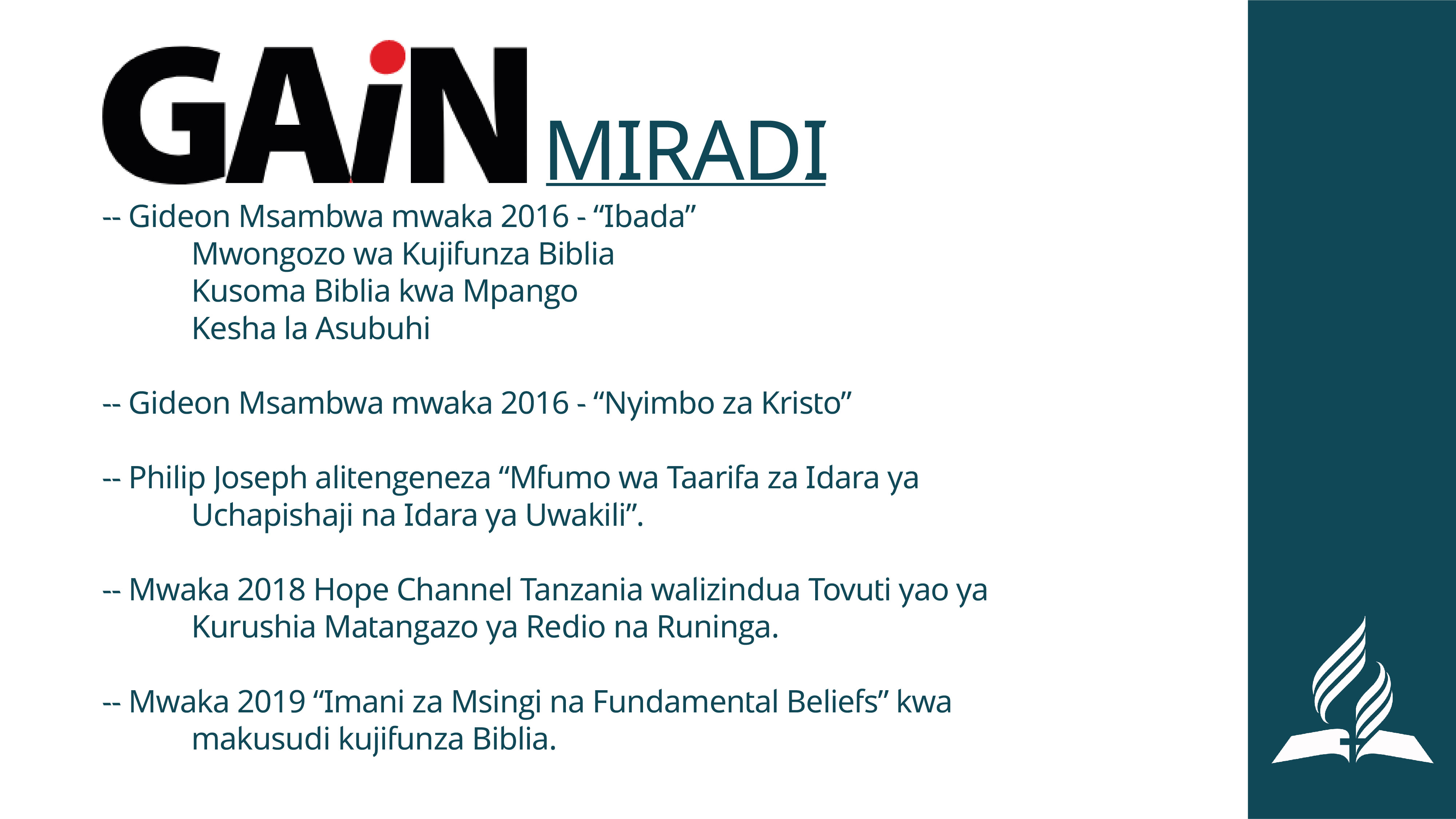 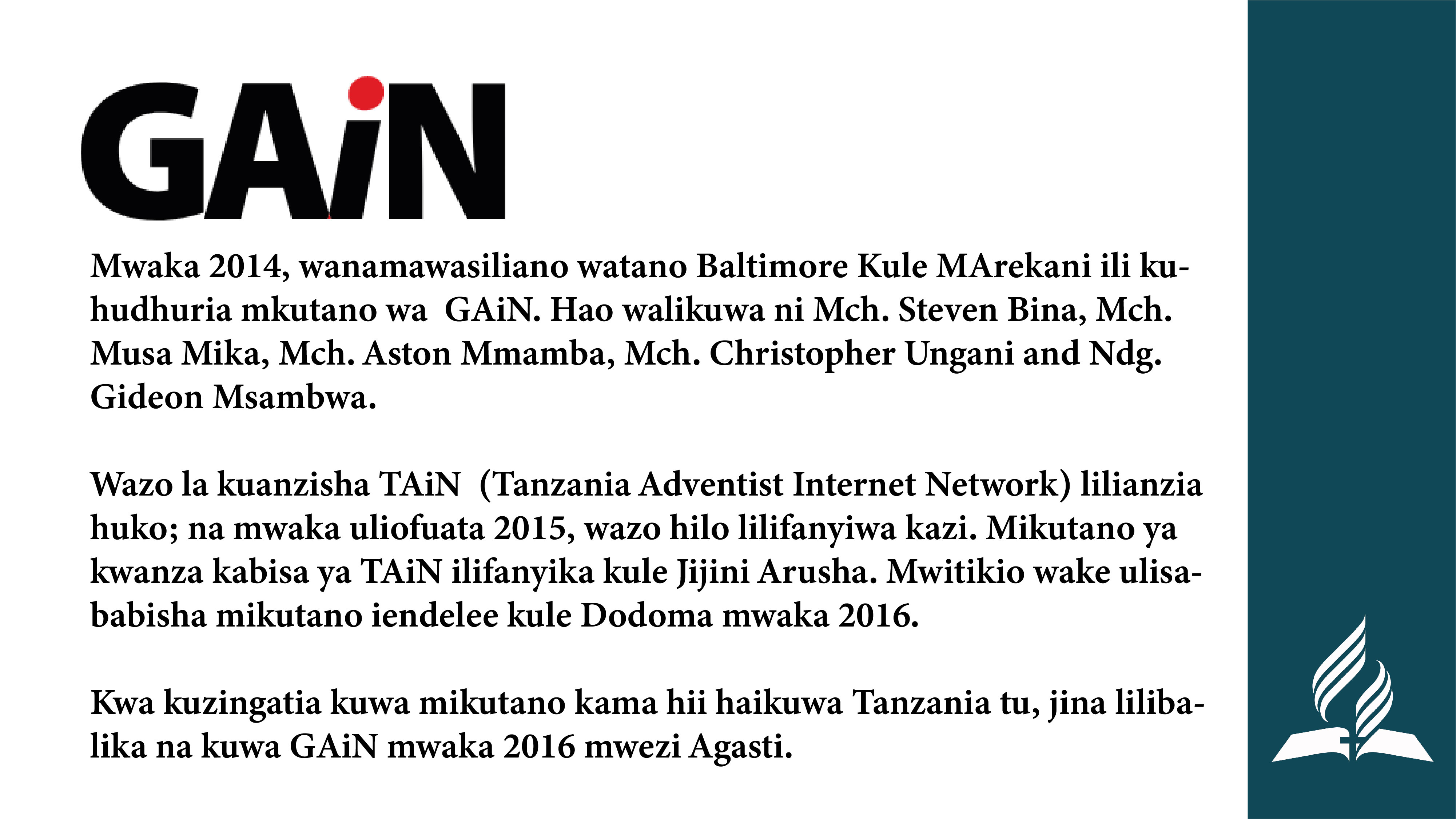 Faida za kuja GAIN
Kupata darasa matembezi (Exposure)
Kujifunza mbinu za kisasa za Uinjilisti/Utume
Kujifunza njia za kuboresha mtindo wa uendeshaji wa huduma Kanisani kwako
Kujifunza na kuzijua Program tumishi zitakazosaidia katika uinjilisti
Kujua miradi mipya ya kiutume ambayo itakuwa imebuniwa na kuwasilishwa
Kupata fursa ya kuonyesha miradi ya kiutume na ya kidijitali uliyoifanya
Kutengeneza mtandao wa marafiki kwa ajili ya kazi ya Mungu
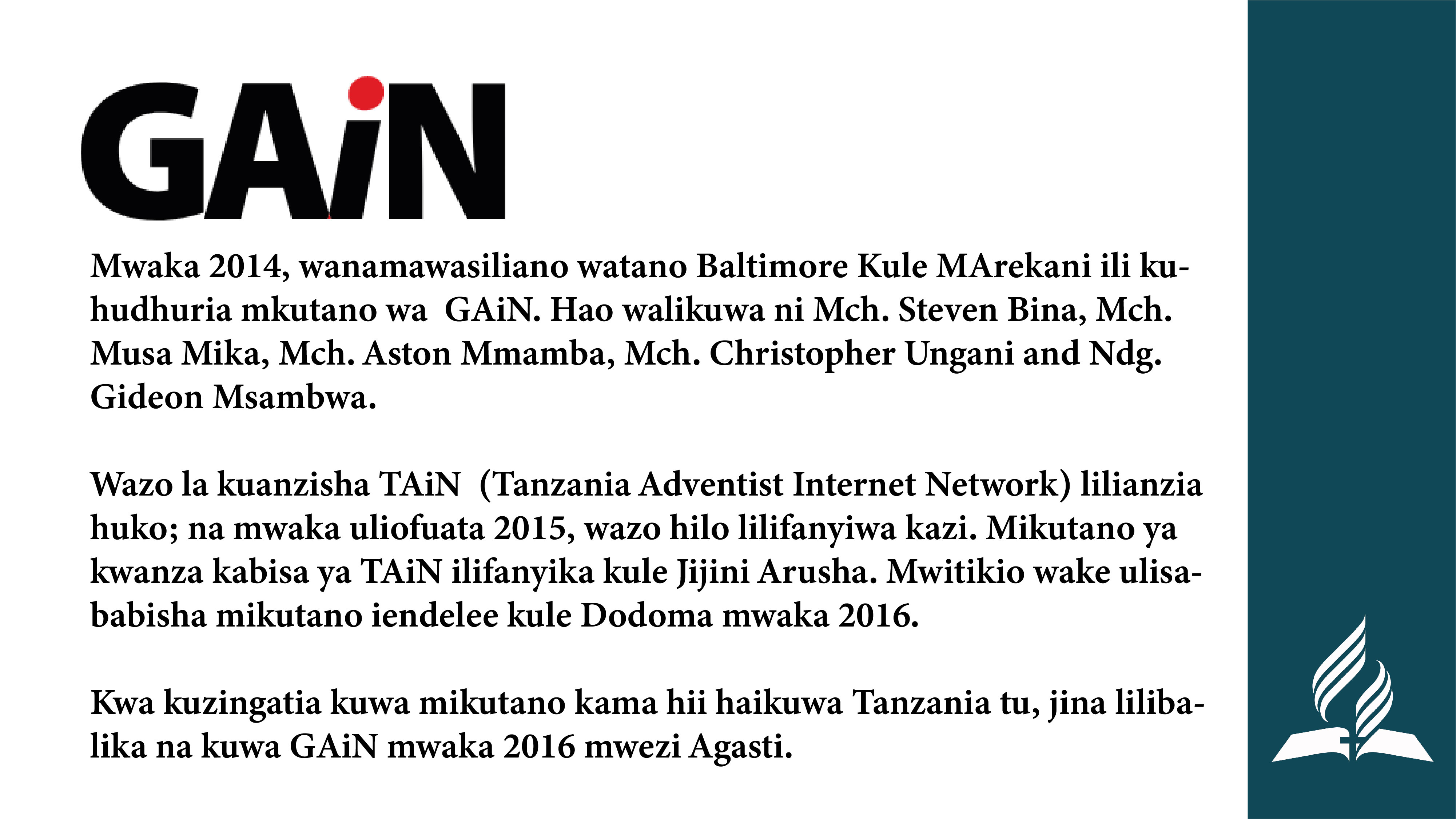 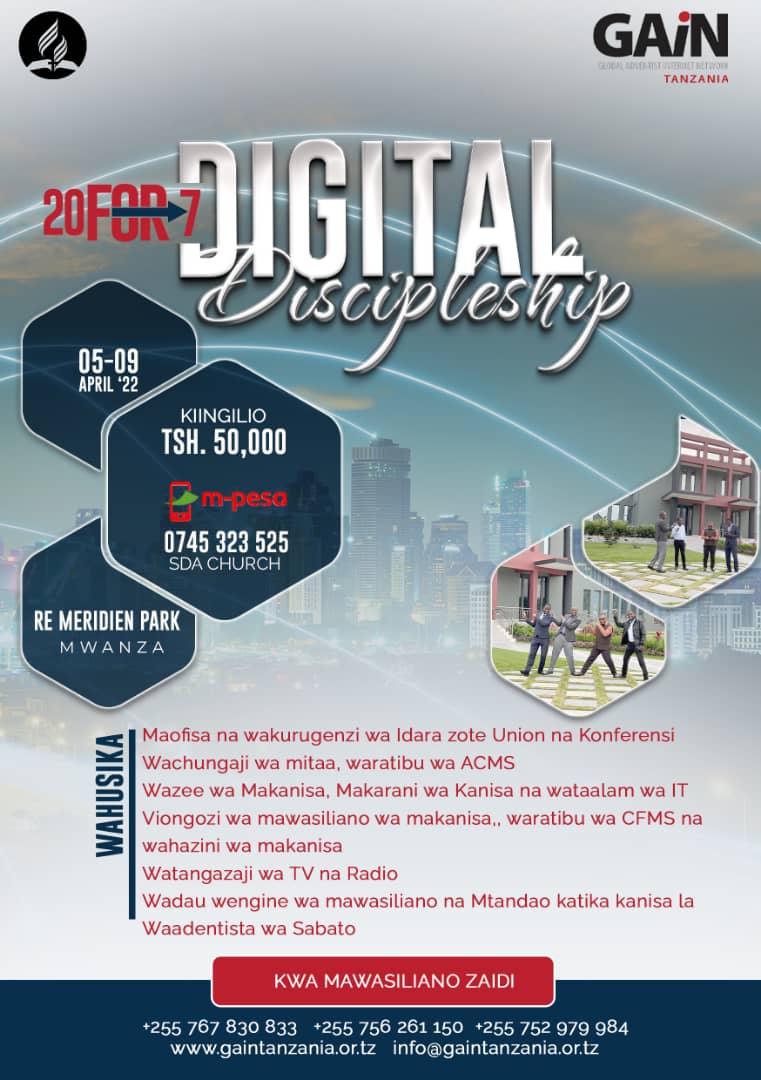 Mwisho:
Lipa kiingilio Chako
Tengeneza miradi ya Kiutume
Tukutane GAiN Mwanza